2020/21
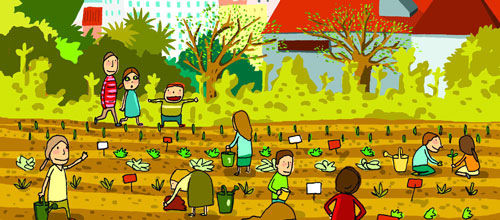 Projeto
Horta Escolar
(Biológica)
EB1/JI Pinhal do General
Situação/Problema: a nossa escola tem muito espaço que não é utilizado e queremos dar-lhe utilização sustentável.
Horta Escolar
Objetivo(s): 

Utilizar sustentavelmente o espaço escolar; 
Envolver toda a  comunidade escolar num trabalho coletivo de participação na construção de conhecimentos práticos para a produção de alimentos saudáveis, promovendo descobertas a respeito da realidade local e das alternativas de mudanças para um desenvolvimento sustentável;
 Reconhecer a existência de uma grande variedade de plantas e das suas utilidades;
 Identificar as características de algumas plantas;
Horta Escolar
Relacionar algumas plantas e a sua utilização pelas pessoas e por outros animais; 
Identificar a origem de alguns alimentos; 
Cuidar do meio ambiente em que vivemos, preservando a natureza e os recursos que ela nos oferece; 
Aumentar a produção de alimentos saudáveis;
Estimular uma alimentação saudável;
Construir sementeiras; 
Construir polinizadores (hotéis de insetos);
Conhecer animais úteis e prejudiciais às hortas e as suas características;
Embelezar o espaço escolar;
Trabalhar transversalmente as áreas curriculares.
Horta Escolar
Horta Escolar
Horta Escolar
Pré Escolar
Competências a desenvolver
Área do Conhecimento do Mundo
- Demonstrar curiosidade e interesse pelo meio que nos rodeia, nomeadamente por tudo o que envolve o cultivo da horta, observando e colocando questões que evidenciam o desejo de saber mais;
- Participar com interesse na planificação e implementação da metodologia que caracteriza o processo de investigação científica (observar, comparar, pesquisar, experimentar, registar, tirar conclusões);
-Manifestar comportamentos de preocupação com a conservação e preservação do meio ambiente;
- Sensibilizar para a importância da alimentação saudável.
Área de Formação Pessoal e Social

Demonstrar empenho nas atividades/tarefas realizadas;
Participar na planificação de atividades/tarefas, avaliando o trabalho desenvolvido;
Respeitar as regras estabelecidas para a utilização do espaço da horta e responsabilização pela manutenção do mesmo.
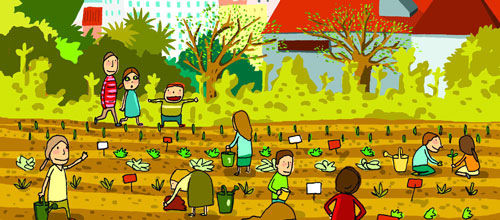 Área de Expressão e Comunicação
Explorar e manipular diferentes materiais e objetos necessários à manutenção da horta;
Utilizar diferentes técnicas e materiais para identificar os produtos e o espaço da horta;
Explorar histórias, músicas e sons relacionados com esta temática;
Enriquecer o vocabulário;
Tratar os dados recolhidos, comparar medidas, identificar posições, aplicando noções matemáticas já exploradas.
Horta Escolar
1º Ciclo
Competências a desenvolver
Estudo do Meio
Utiliza processos simples na realização de atividades experimentais.
Proporcionar aos alunos o cultivo de alimentos saudáveis.
Despertar interesse pelo cultivo da horta e pelo conhecimento do processo de germinação.
Mostra consciência de que os seus atos e decisões afetam a sua saúde e o ambiente.
Português
Fala com clareza e articula de modo adequado as palavras.
Exprime opiniões e fundamenta-as.
Gere adequadamente a tomada de vez em comunicação, com respeito pelos princípios da cooperação e da cortesia.
Interpreta vários tipos de informação constante em: livros, internet, panfletos, texto informativo sobre hortas, rótulos das sementes.
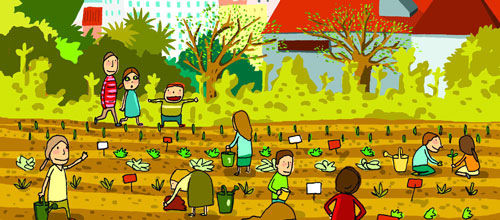 Expressões
Partilha com os pares músicas sobre a horta e tradições culturais relacionadas com a agricultura.
Constrói utilizando vários materiais os identificadores para a horta.
Matemática
Revela interesse pela matemática, sendo capaz de aplicar os conhecimentos em diferentes situações.
Desenvolve persistência, autonomia e à vontade em lidar com situações que envolvam a matemática.
Cidadania e Desenvolvimento
(Temas a trabalhar)
Desenvolvimento Sustentável 
Educação Ambiental
Saúde
Instituições e participação democrática
Mundo do Trabalho
Projeto
Gere projetos e toma decisões.
Desenvolve novas ideias de forma imaginativa e inovadora.
Manipula materiais e instrumentos diversificados de forma a criar produtos.